Социальный проект «Веселые школьные перемены»
Актуальность проекта
Ученики получают травмы в школе в основном до 80% случаев на переменах,
    около 70% школьных травм происходят во время падений и бега, а на долю травм, произошедших на уроках физкультуры при занятиях на спортивных снарядах приходится меньше 20%.
Проблема, на решение которой направлен  проекта
Как организовать перемену, чтобы дети не были предоставлены сами себе, не бегали по коридору, по лестнице, чтобы ничто не угрожало их здоровью. Как сделать перемену полезной и весёлой для каждого учащегося школы?
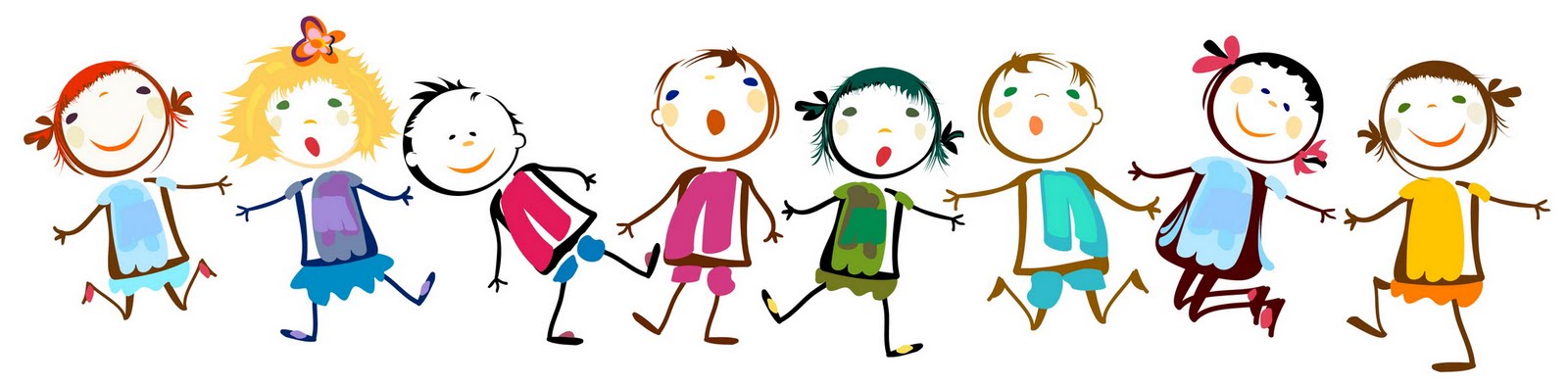 Цель проекта
создание безопасной и увлекательной среды на школьной перемене для учащихся младшего школьного возраста.
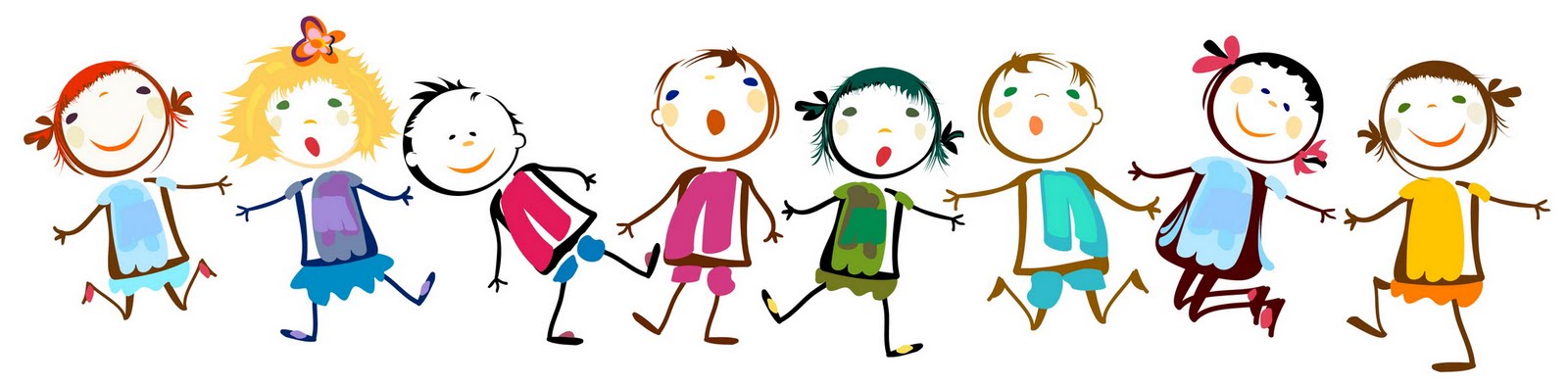 Задачи проекта
1.Построить коммуникативную деятельность со сверстниками.
2. Способствовать снятию усталости после уроков на перемене, снизив двигательную активность детей в учебном процессе посредством активно проведенных перемен.
3. Развитие добровольчества
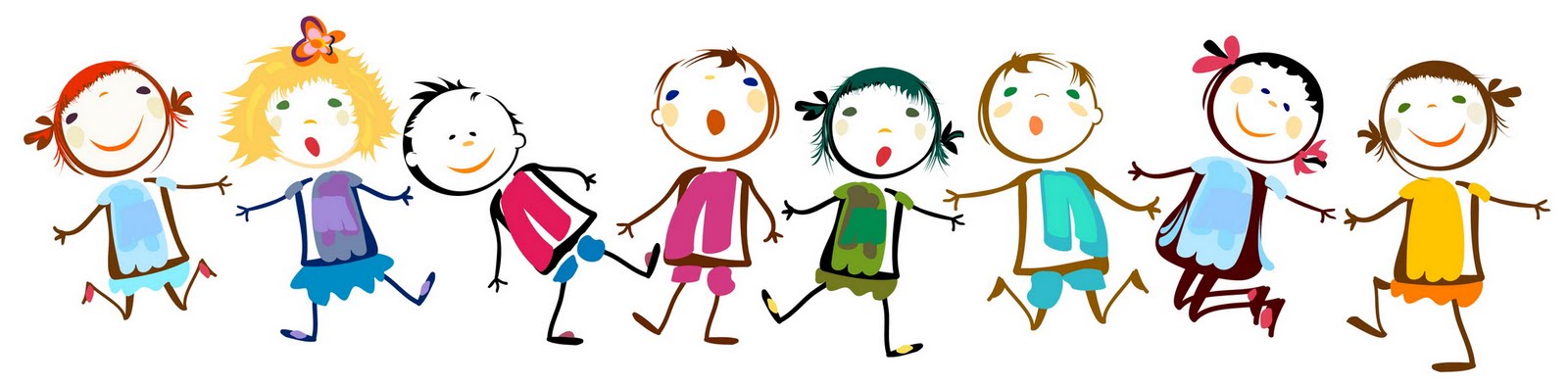 Главная идея проекта
Организованная двигательная активность на переменах будет способствовать росту ежедневной двигательной активности и созданию условий для максимального восстановления работоспособности школьников.
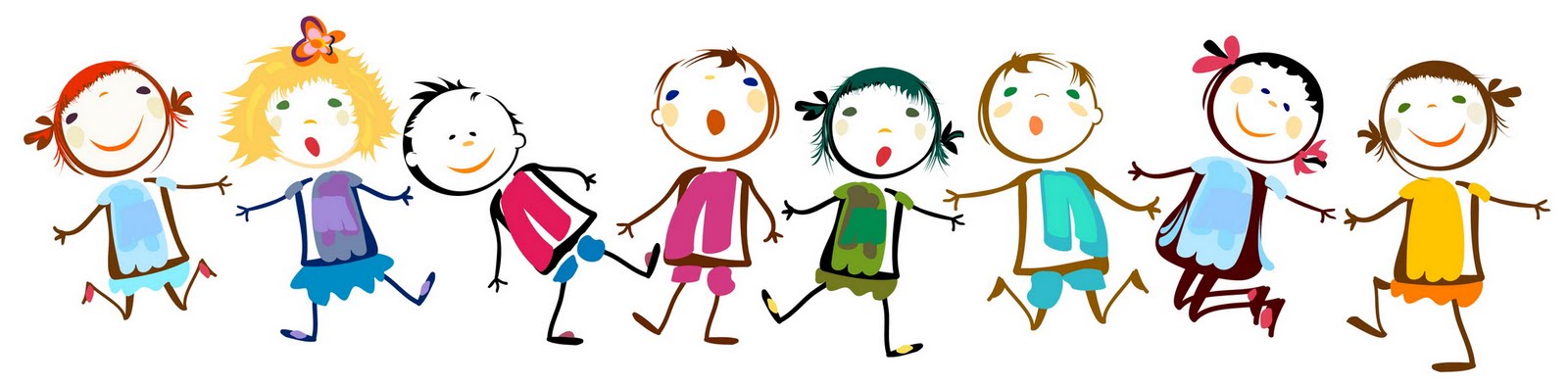 Ожидаемый результат
1. Дети станут более организованными, улучшится психологический климат в коллективах. 
  2. Повысится двигательная активность учащихся, что позволит снять утомляемость и улучшить работоспособность школьников на уроке.
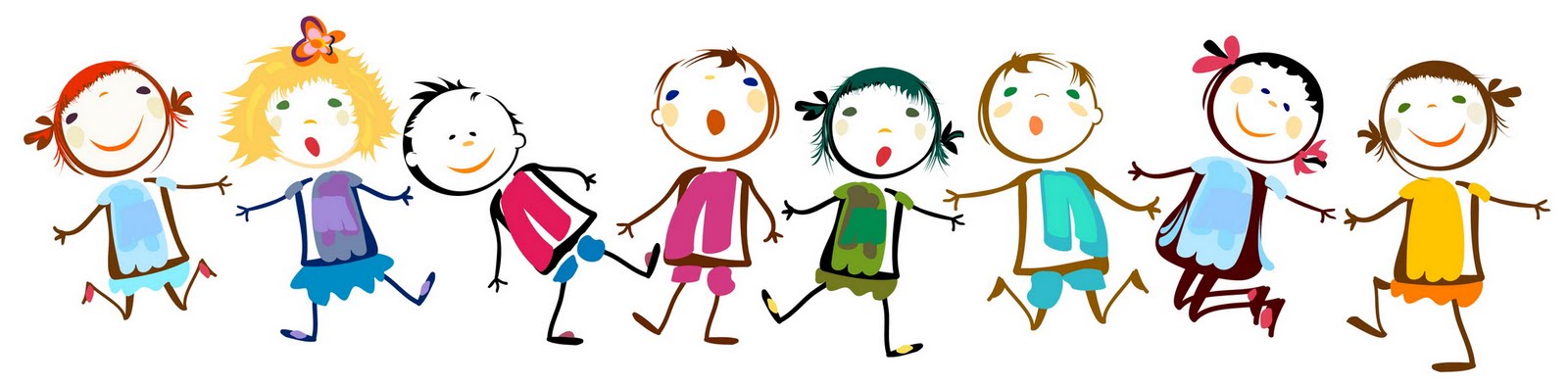 Корреспонденты
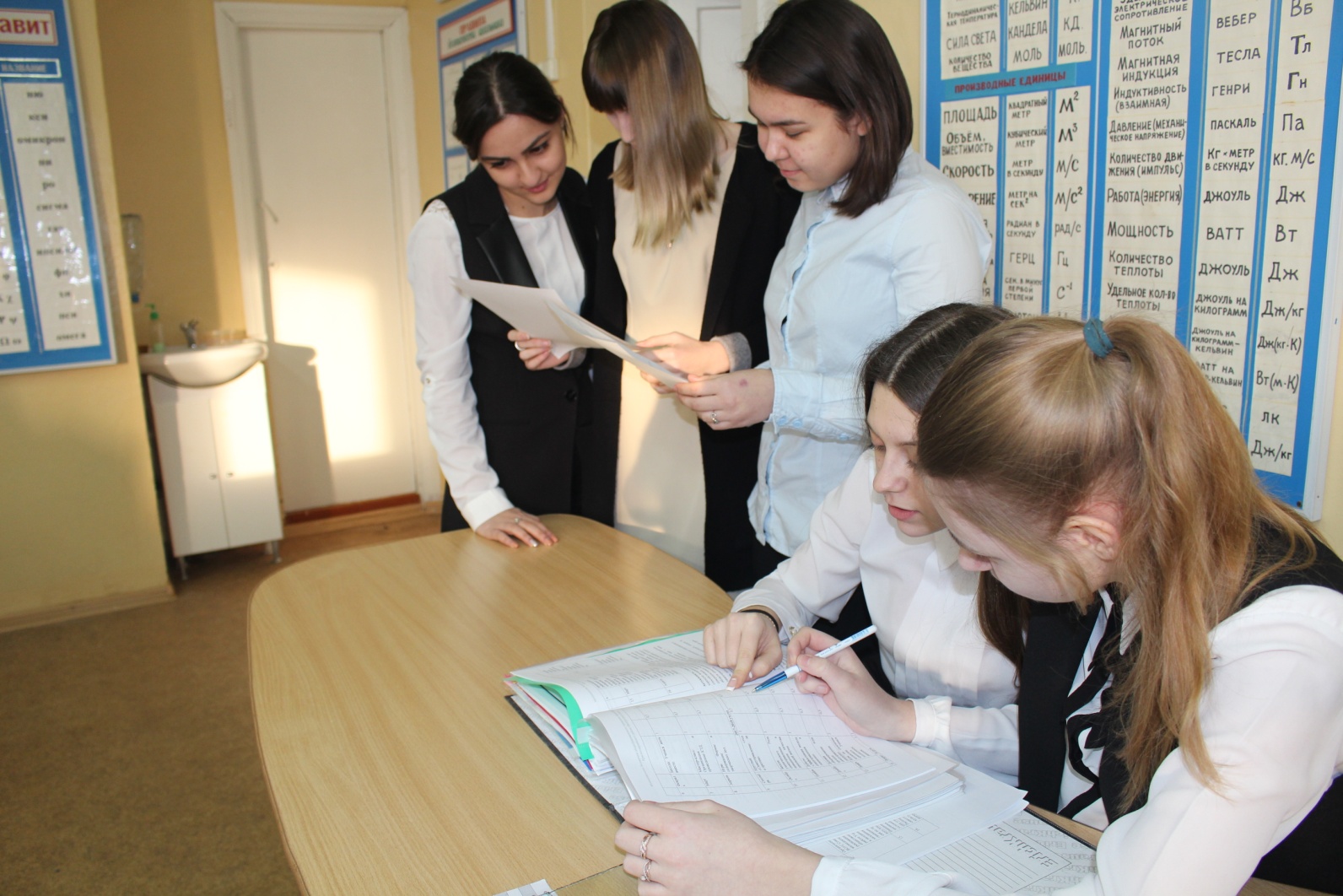 Обрабатывают анкеты и составляют обращения
Инициативная группа
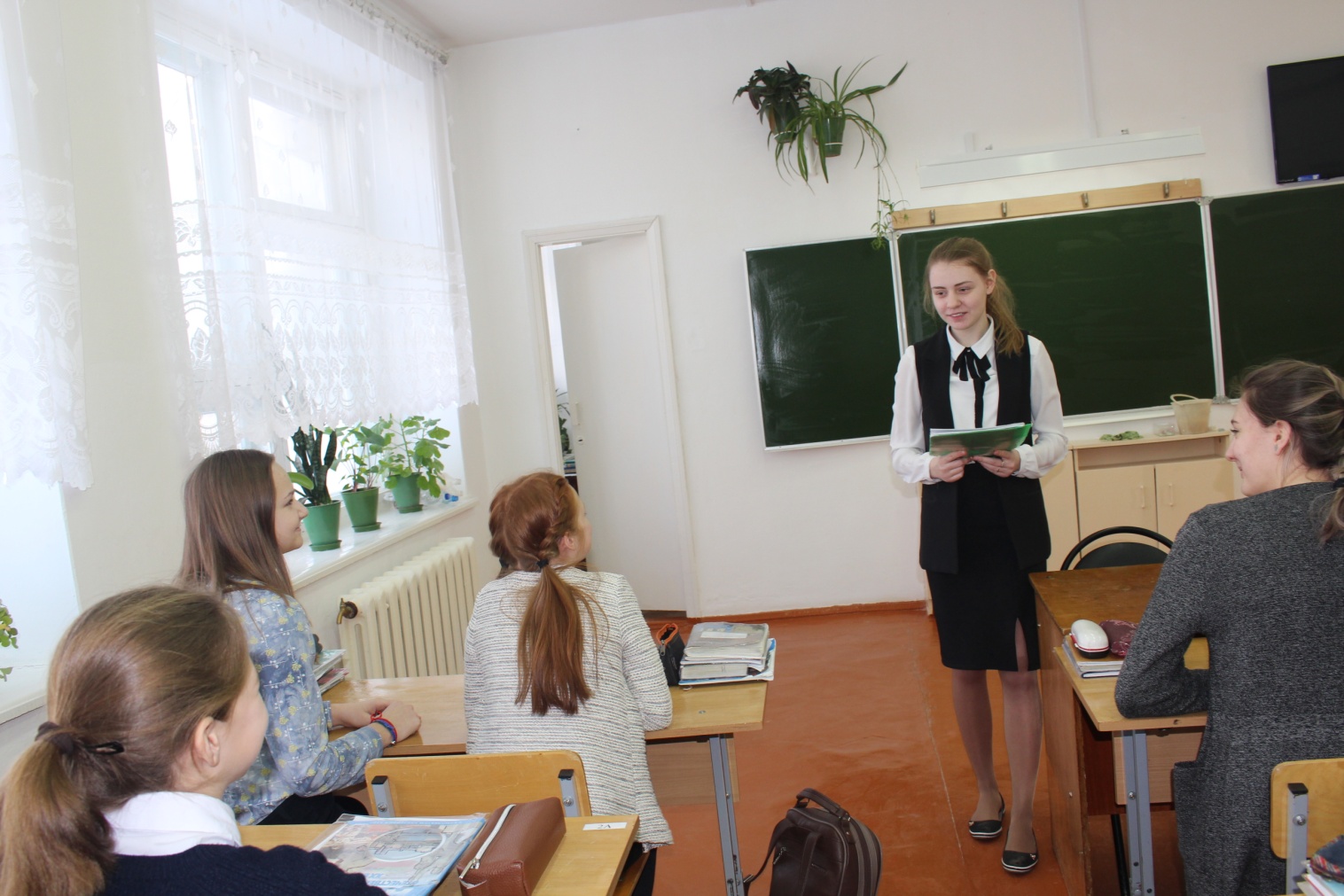 Проводит обучающие семинары
Финансисты
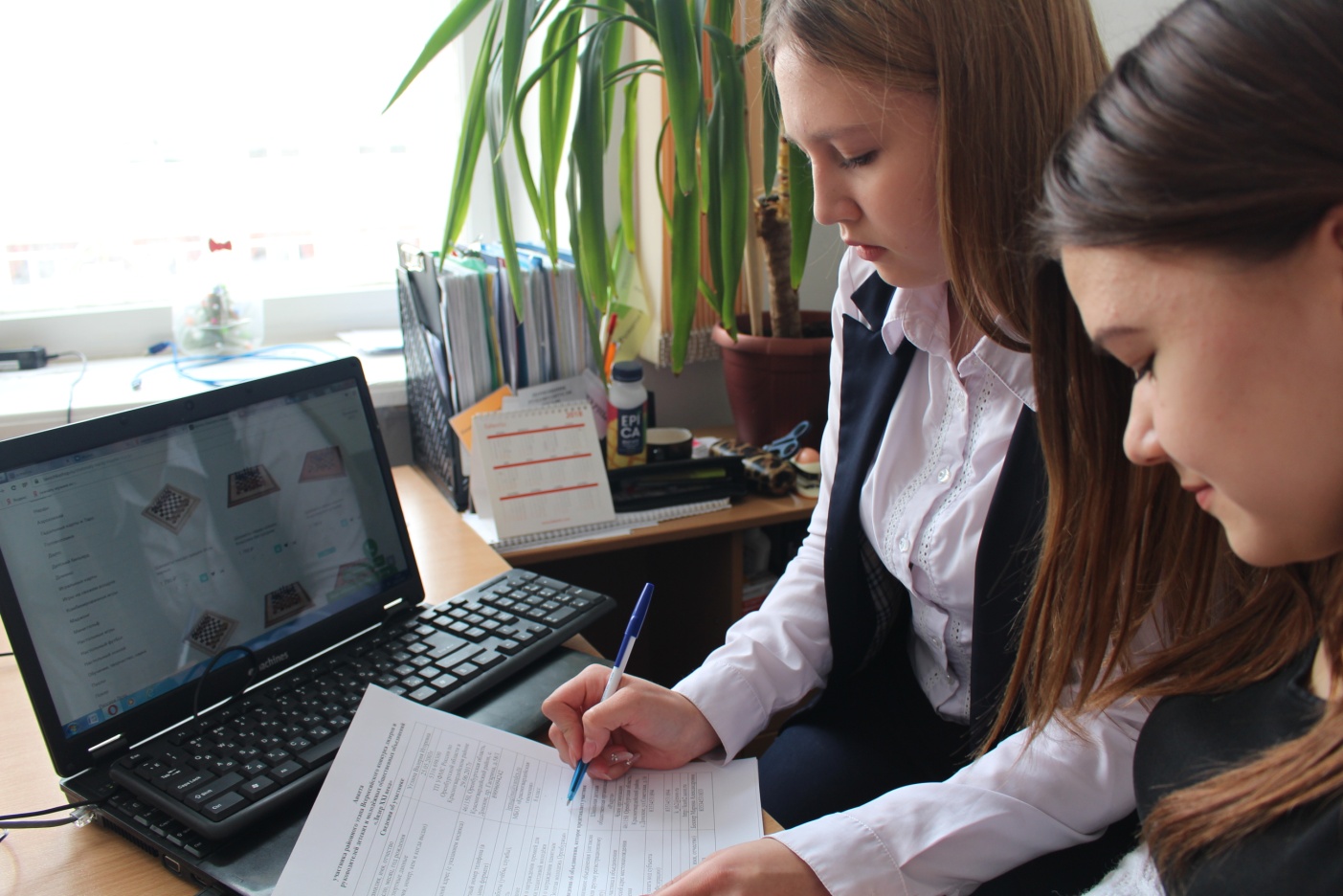 Составляют бюджет проекта
Творческая группа
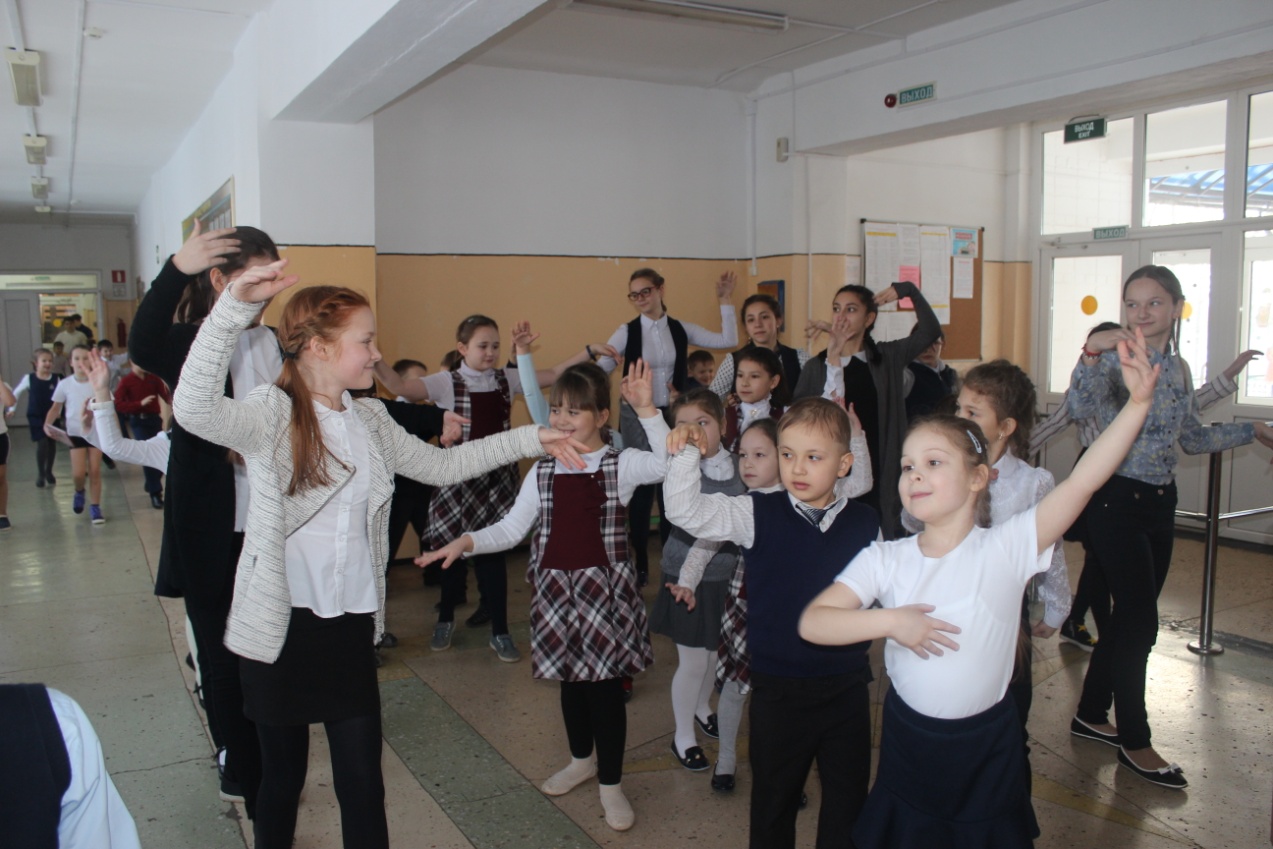 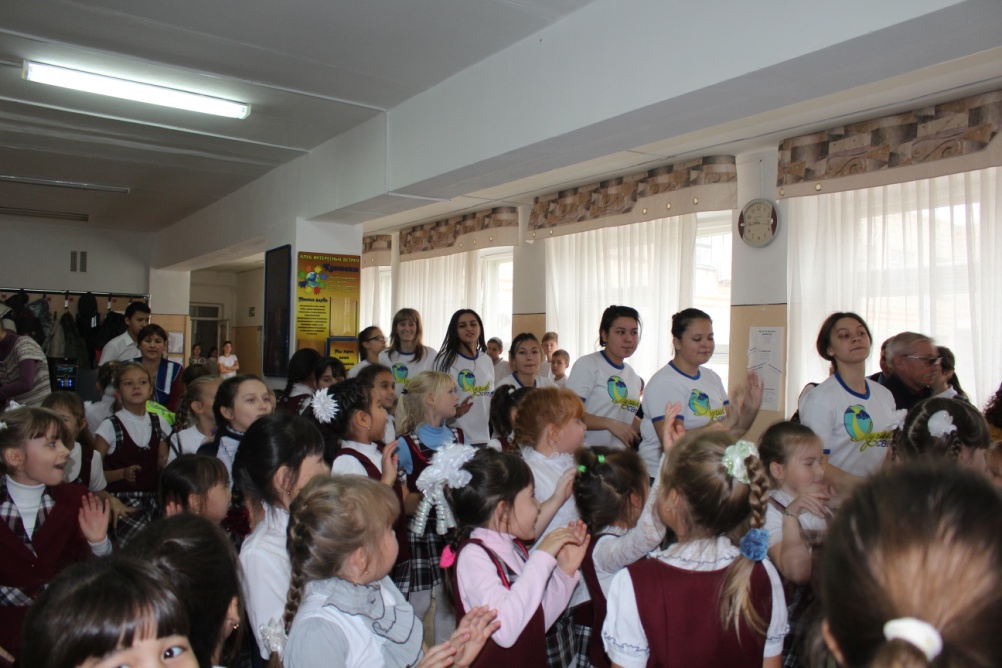 Проводит веселые переменки
Схема реализации проекта
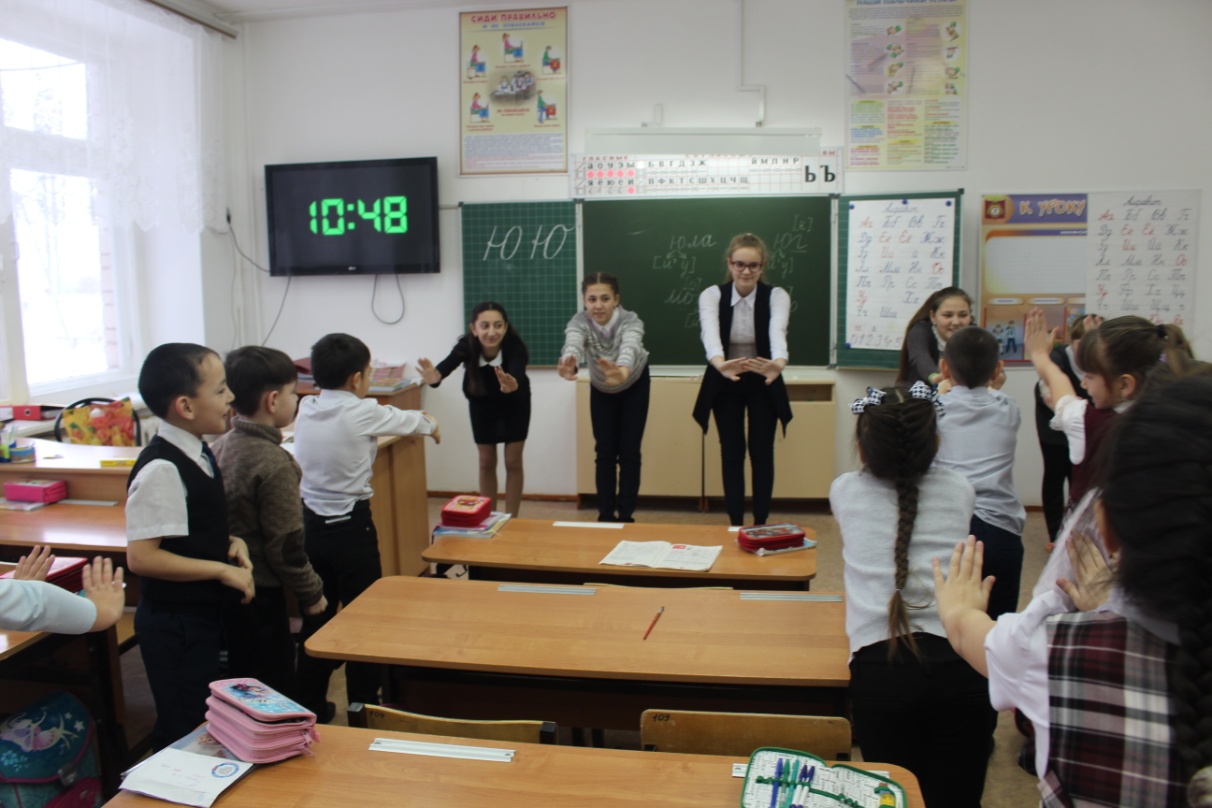 Схема реализации проекта
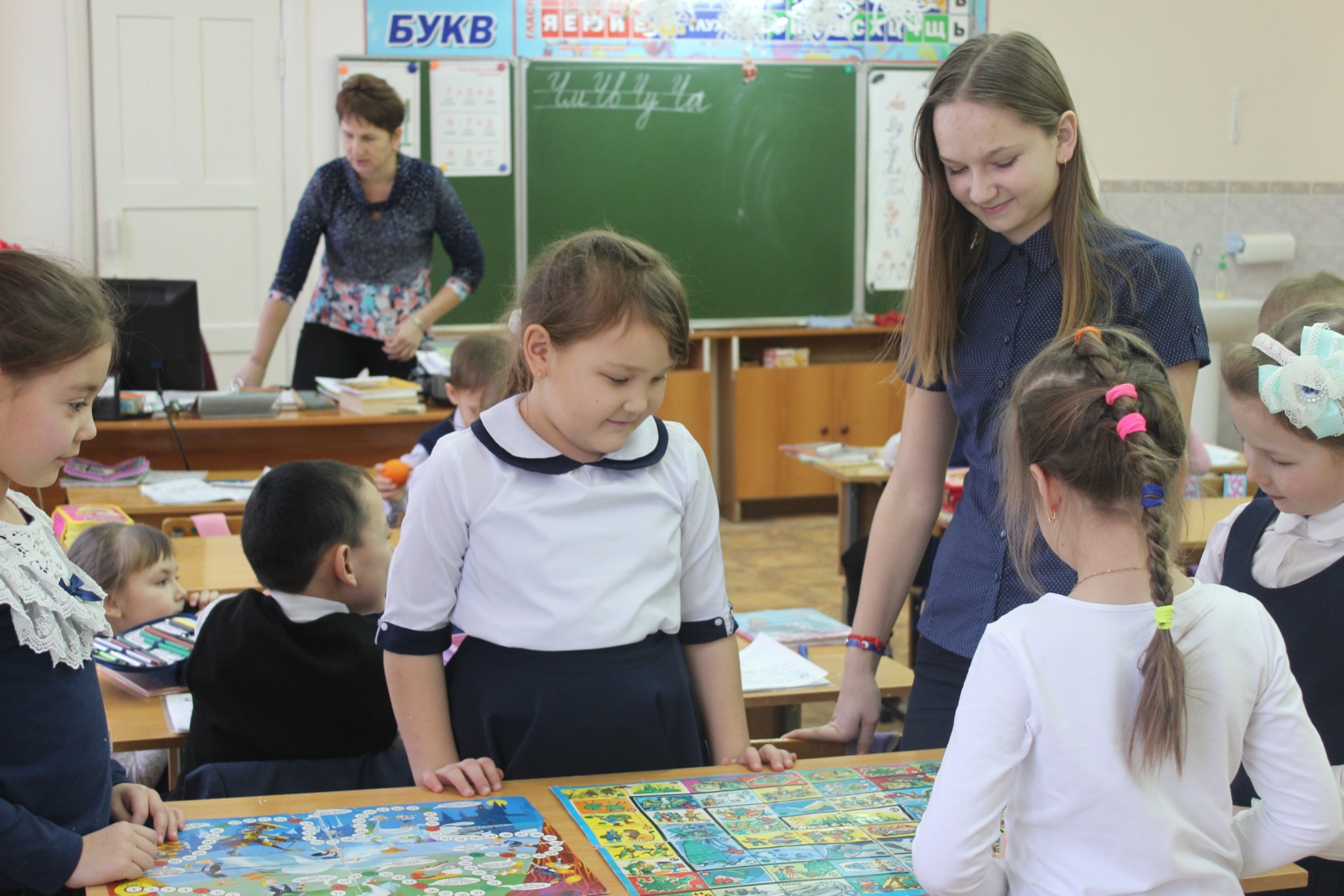 Спасибо за внимание!